Estándares EBAU tratados
Analiza la política respecto a América en el siglo XVI y sus consecuencias para España, Europa y la población americana.
Conceptos EBAU tratados
Hernán Cortés.
Francisco Pizarro.
Bartolomé de las Casas.
Cronología
Edad Media: (415 d.C. – 1492 d.C.).
Reinos cristianos (722 d.C. – 1492 d.C.).

Edad Moderna: (1492 – 1789).
Reyes Católicos (1469 – 1516).
Austrias (1516-1700). Siglo XVI.
Borbones (1700-1788).
Exploración y colonización de América.
En 1492 Colón llegaba a América y la descubría para una Europa ya entonces en plena expansión comercial aunque había tiempos difíciles.
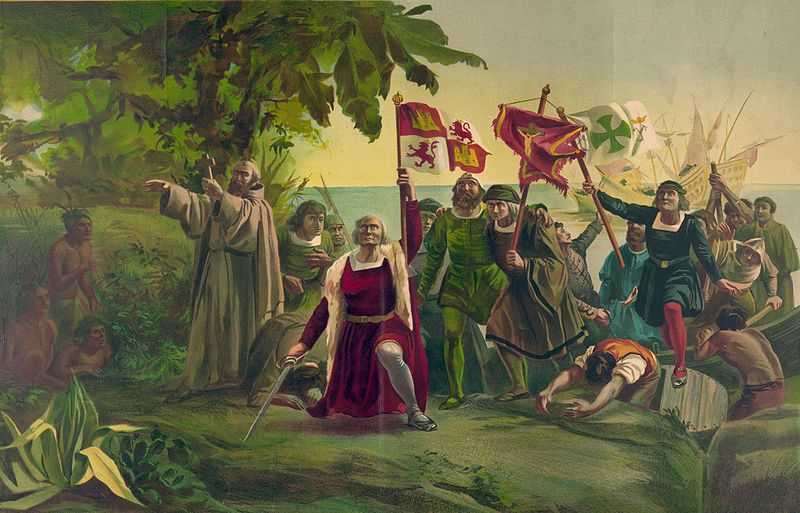 Ya hemos visto que el propio Colón destacó como explorador del nuevo territorio, si bien no llegó a saber que había alcanzado un nuevo continente.
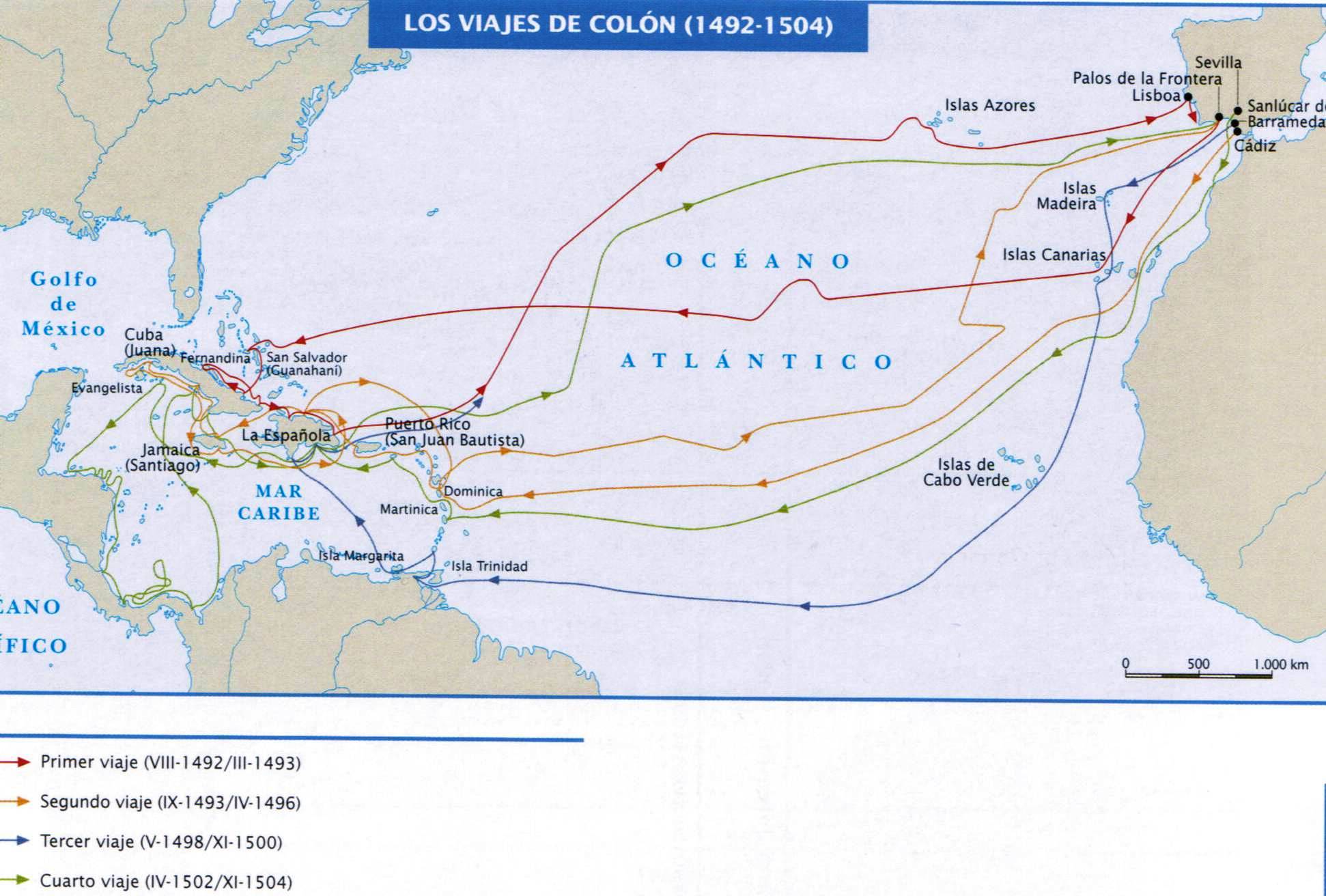 España y Portugal firman entonces el acuerdo del tratado de Tordesillas para fijar definitivamente sus líneas de expansión.
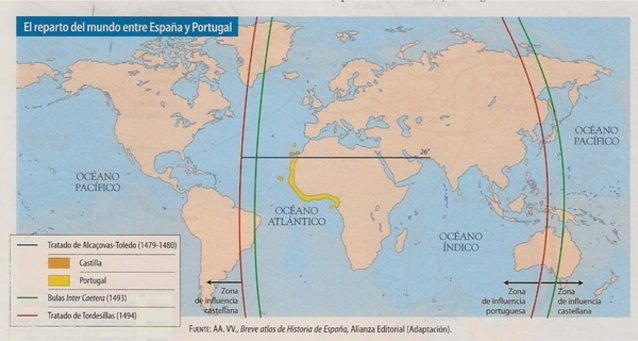 El tratado tendría una vigencia limitada. Aunque estaría en vigor hasta el siglo XVIII, lo cierto es que las otras potencias europeas lo ignoraron y Portugal no tardaría en avanzar más allá de los límites fijados.
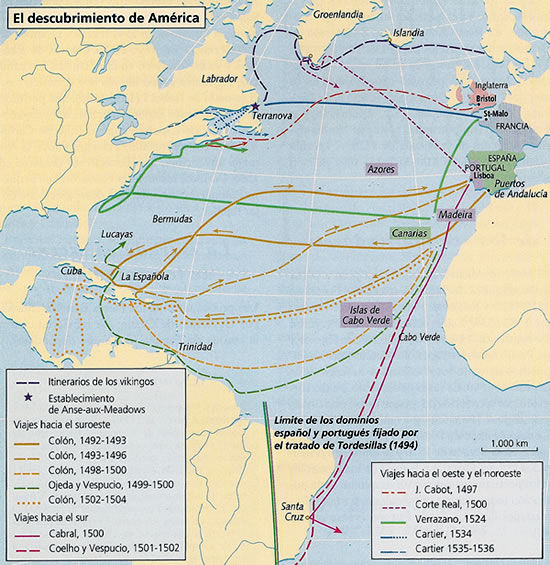 Otras potencias se lanzaron a la exploración del continente, centrándose ingleses y franceses en la parte de Norteamérica y los portugueses en Brasil.
Especialmente molesto con el tratado de Tordesillas estuvo Francisco I, rey de Francia desde 1515, porque españoles y portugueses se referían al mismo como el Testamento de Adán.
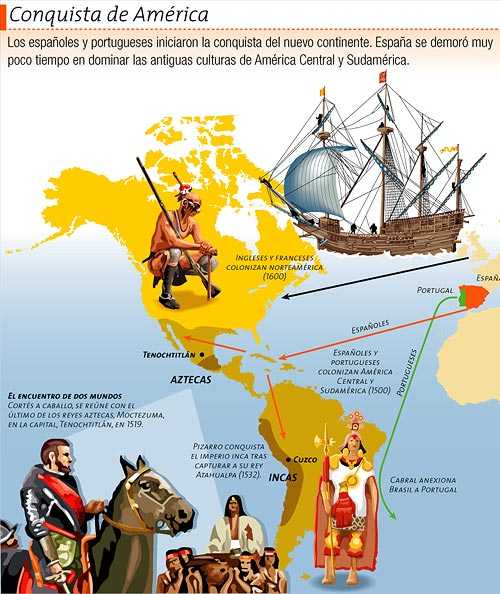 España tomaría la delantera en la exploración y conquista de América. En  unos 40 años habían conocido y conquistado a los dos grandes imperios americanos.
En 1513, Núñez de Balboa descubría el océano Pacífico.
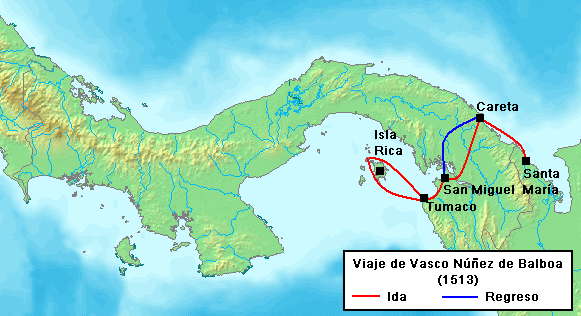 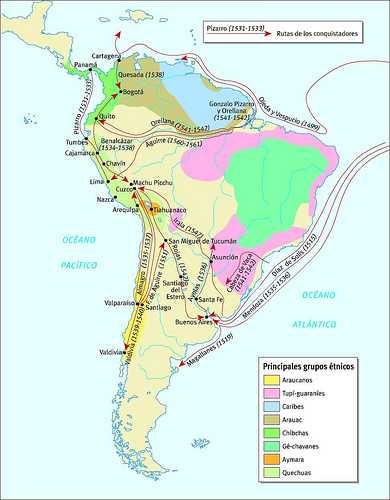 Exploraciones españolas en Sudamérica. Entre otras, Mendoza llega al Río de la Plata y Orellana recorre el Amazonas.
Exploraciones españolas en Norteamérica.
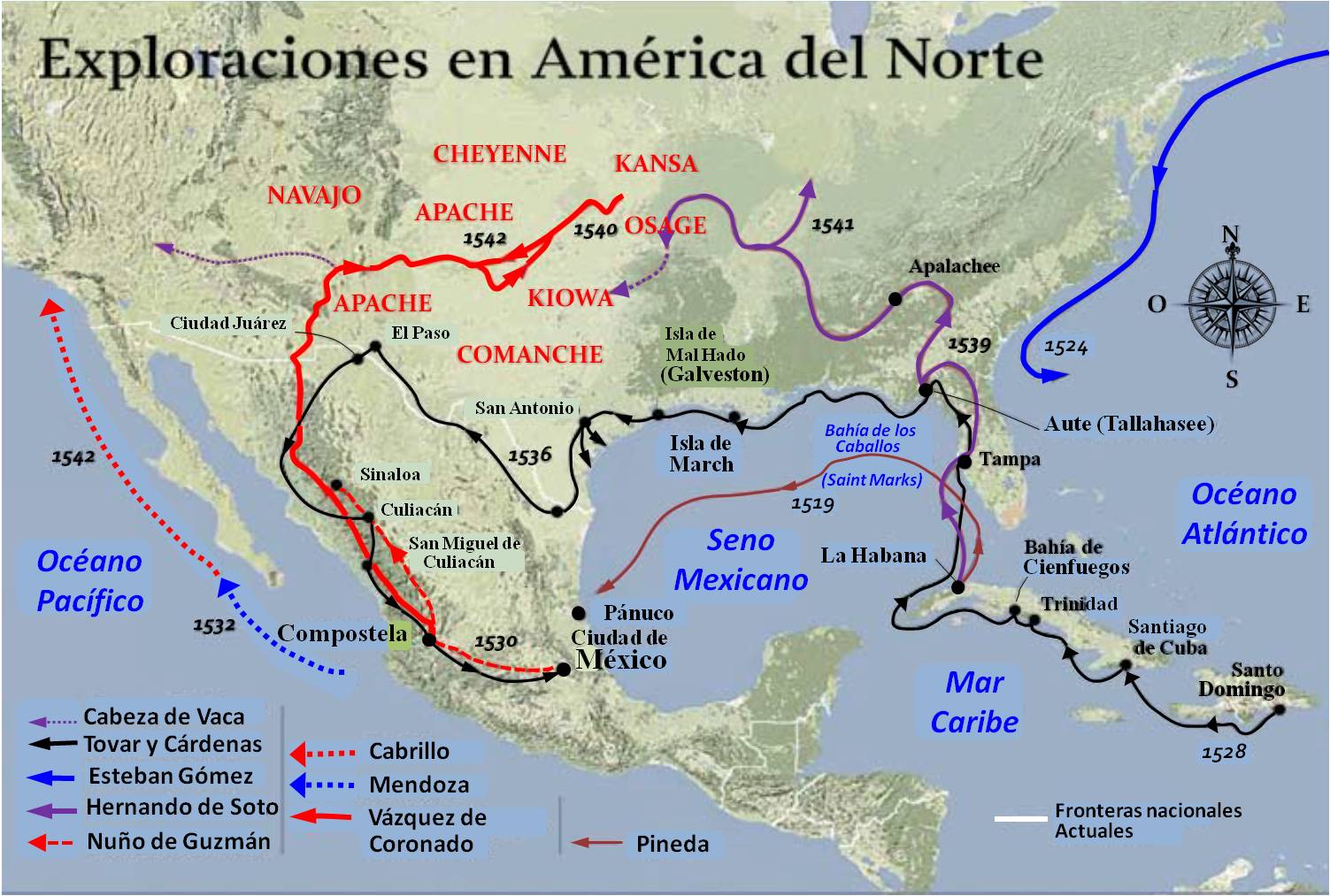 Mientras esto ocurría, una expedición española comandada por el portugués Fernando de Magallanes y el vasco Juan Sebastián Elcano completaba en 1522 la primera vuelta al mundo demostrando definitivamente l esfericidad terrestre.
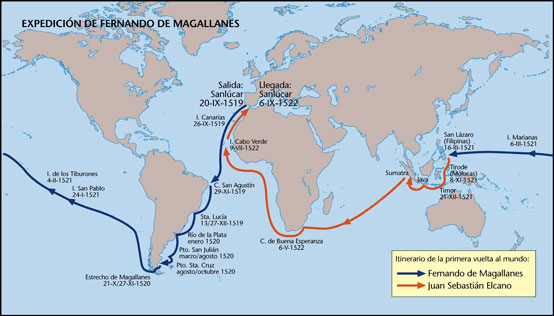 Cortés y Pizarro conquistan rápidamente los imperios azteca e inca. En 1538 España ya ocupaba estos territorios.
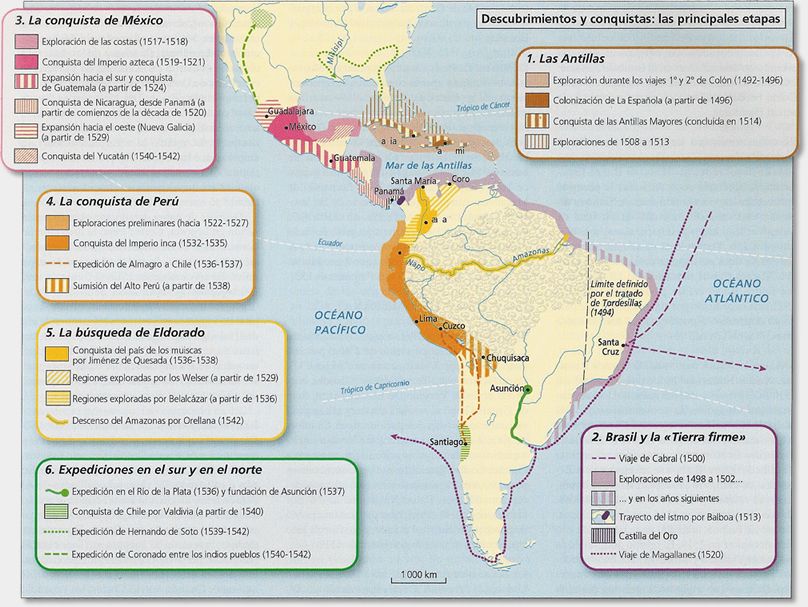 Hay que reconocer que fue un gran éxito militar para unos españoles en clara inferioridad.
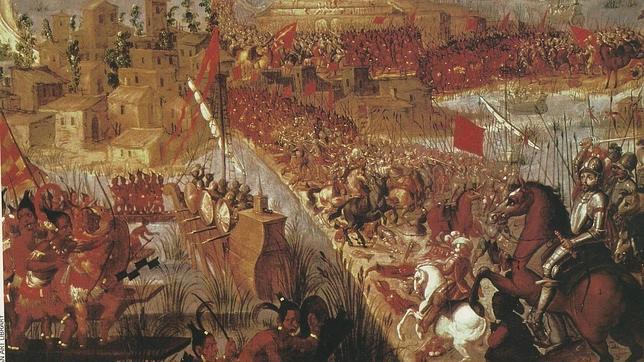 ¿Por qué esta inesperada victoria?: ambición, superioridad militar y armamentística y aprovechamiento de las divisiones internas de estos imperios fueron cuestiones determinantes.
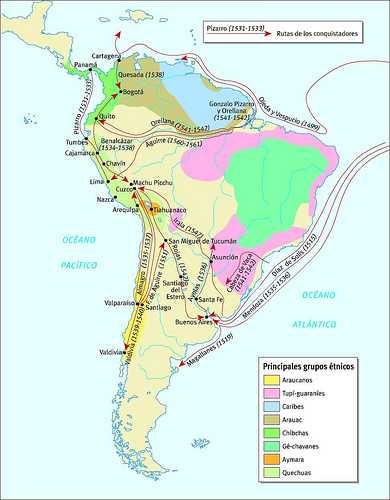 Sin embargo, los españoles encontraron serios problemas para invadir los espacios periféricos en los que no existían grandes imperios. Fue el caso de lo ocurrido con el territorio de los araucanos en Chile.
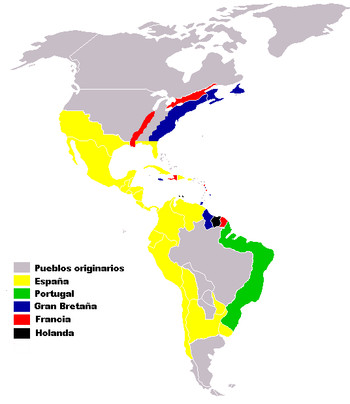 En cualquier caso, a mediados del siglo XVIII España era la principal potencia colonizadora de América, seguida por Portugal, Gran Bretaña y Francia.
Las cuestiones americanas se tratarán en España desde Sevilla (Casa de Contratación) y desde el Consejo de Indias.
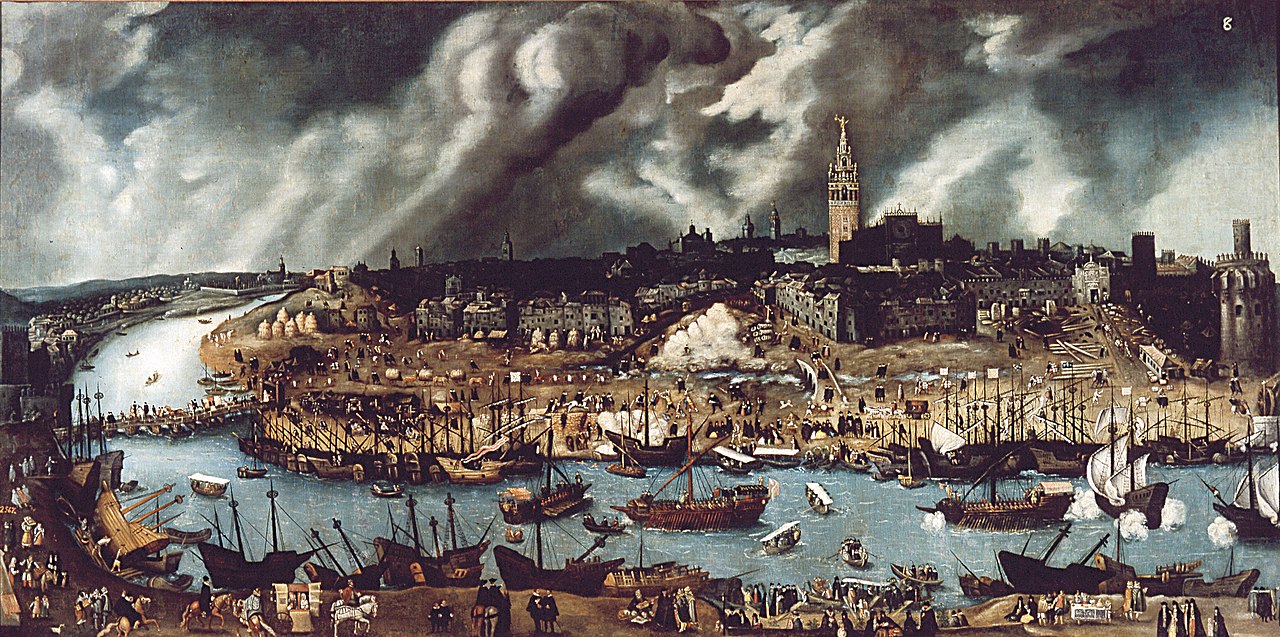 Sevilla se convertiría en la ciudad más importante económicamente  de España en el siglo XVI.
La Casa de Contratación se encargaba de los temas económicos, cartográficos y de migraciones. El Consejo de Indias asesoraba o sustituía al rey en las decisiones políticas (por ejemplo los nombramientos), legislativas y judiciales.
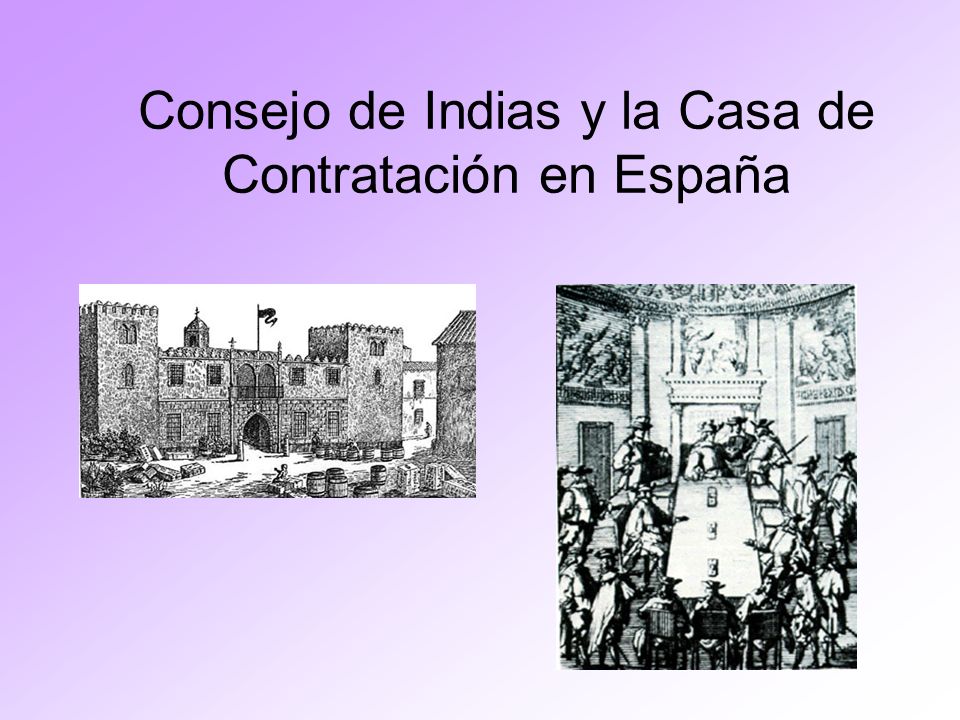 El territorio se organizó en virreinatos, audiencias, capitanías generales… Siempre se intentó evitar un poder excesivo de los enviados del rey español.
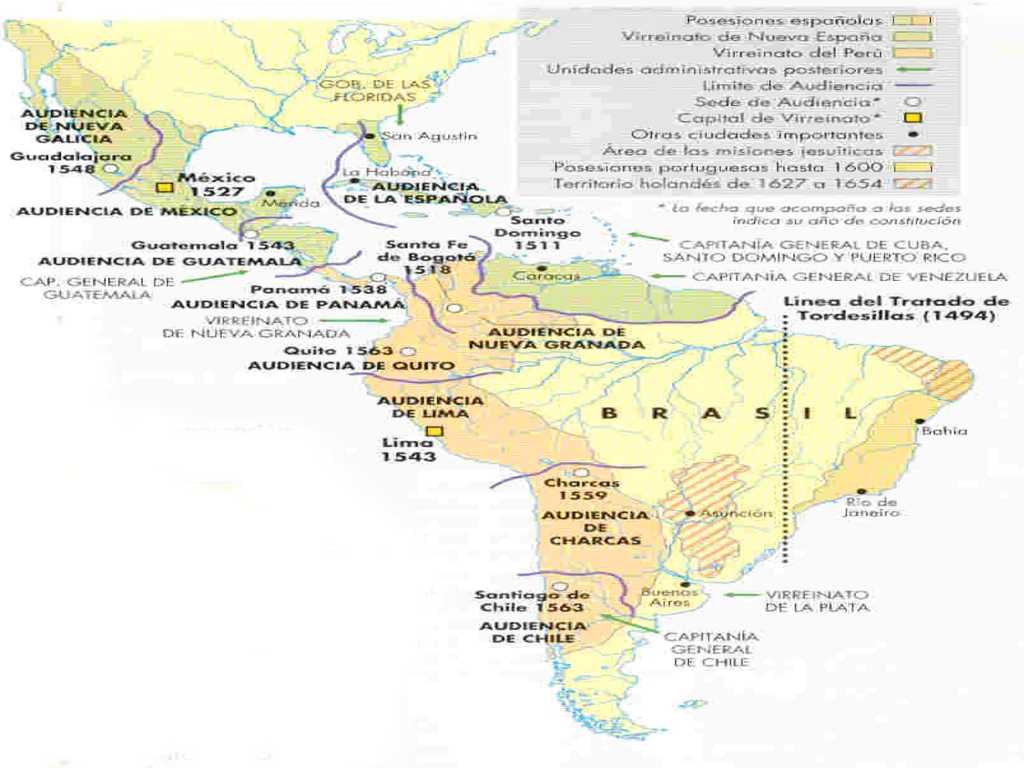 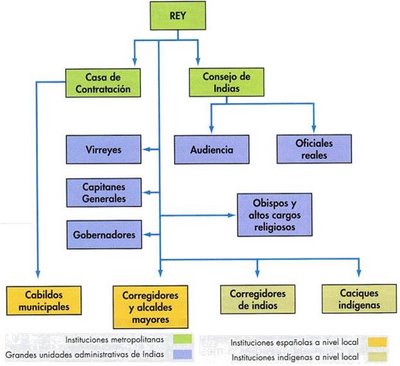 La actuación española en América fue polémica formando parte de la leyenda negra fraguada por los enemigos de España.
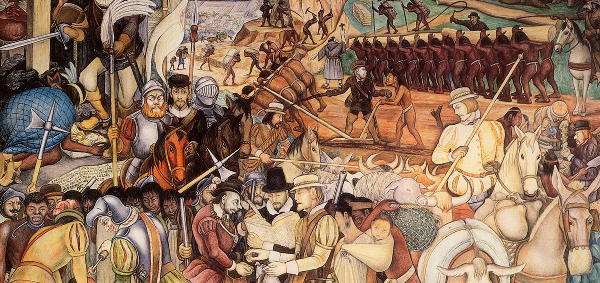 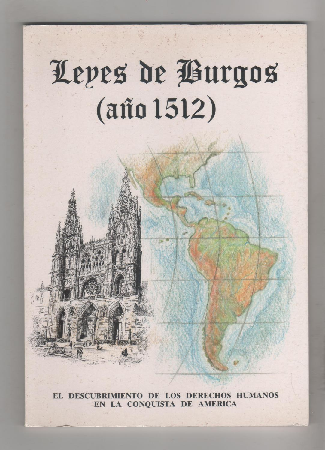 Pese a todo, es indudable que hubo una preocupación por los nuevos territorios y sus habitantes. Ya en 1512 Fernando el Católico publicaba las Leyes de Burgos que reconocían la libertad, y humanidad, de los indígenas.
En la defensa de los indios destacó la figura de Bartolomé de las Casas, fraile dominico y obispo de Chiapas.
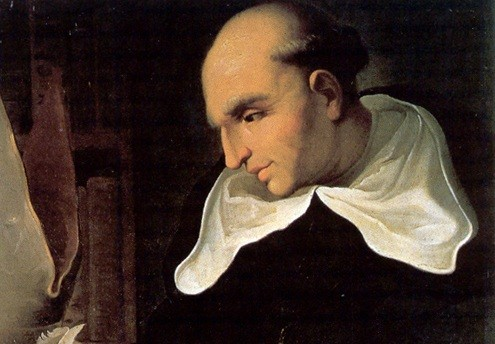 Su obra Brevísima relación de la destrucción de las Indias muestra las injusticias cometidas en América por los españoles.
La obra de las Casas condicionó la redacción de las Leyes Nuevas en 1542.
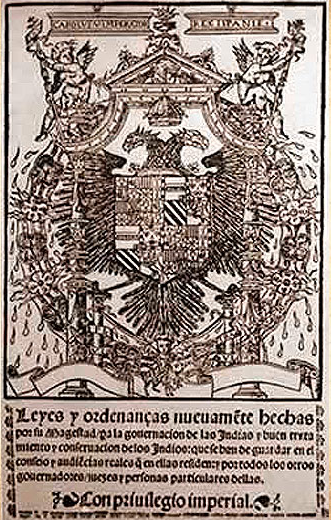 Este texto eliminaba las encomiendas, es decir, el modo de explotación inicial que los españoles utilizaban con los indios y que en la práctica los convertía prácticamente en esclavos. La obra de las Casas fue publicadas años después, pero Carlos I la había leído poco antes de promulgar las Leyes Nuevas.
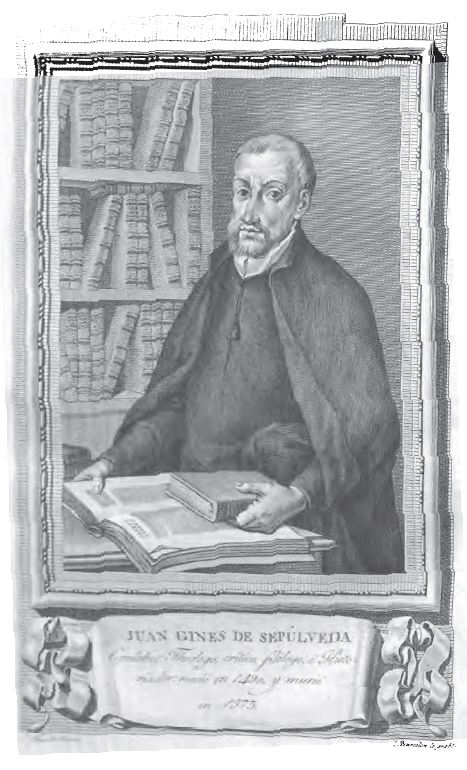 Pocos años después fue famosa la disputa entre de las Casas y Juan de Sepúlveda. Este último justificaba el sometimiento de los indios ante su incapacidad de gobernarse a sí mismos y para evangelizarlos y contrarrestar sus prácticas religiosas que incluían en algunos casos el canibalismo.
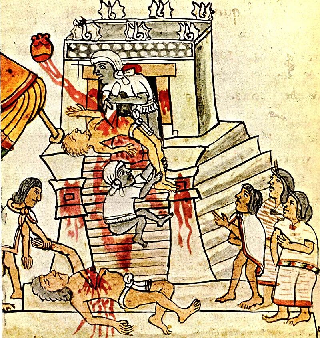 Consecuencias de los descubrimientos en España, Europa y América.
Para España, el descubrimiento de América supuso en primer lugar su conversión en la principal potencia y el mayor imperio de la época.
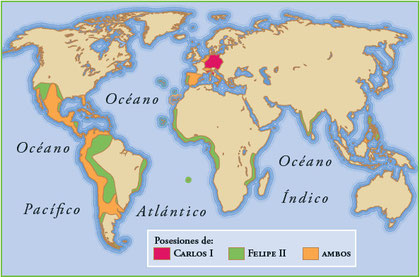 Las riquezas americanas permitieron a España financiar sus frecuentes aventuras europeas.
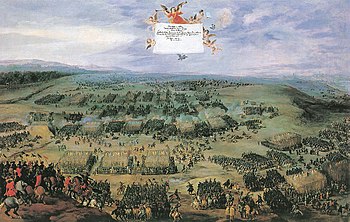 El producto estrella fue la plata americana.
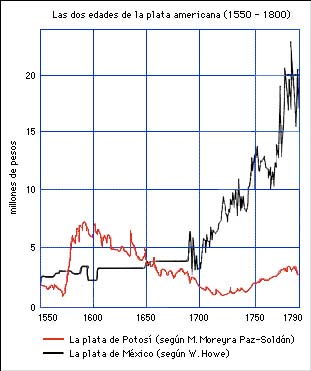 Durante el siglo XVI España recibió grandes cantidades de plata proveniente de Perú para convertirse la plata mexicana en la protagonista durante el siglo XVIII.
Sin embargo, el efecto para la economía española no fue el esperado generando importantes desequilibrios.
La llegada masiva de plata generó un proceso de inflación, es decir, una subida de precios que afectaría especialmente a la mayoría de una población que vivía en condiciones límite.
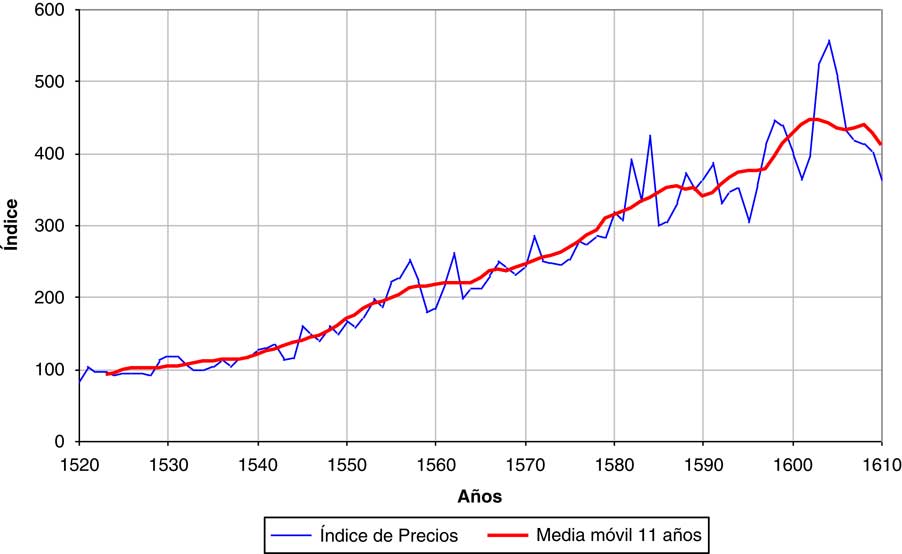 Además, la plata iba directamente a los puertos europeos, sobre todo de los Países Bajos.
La plata iba a puertos como el de Amberes (imagen) para pagar las enormes deudas del Estado y al Ejército. Esta plata sirvió para desarrollar la industria de estos lugares pero hundió la española.
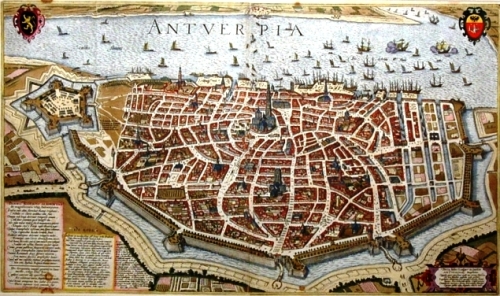 En cualquier caso, ciudades como Sevilla vivieron un gran impulso gracias al comercio americano con la Casa de Contratación.
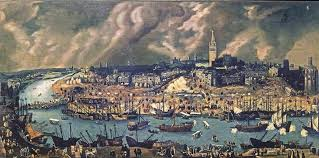 También es indudable que se debió iniciar un importante flujo migratorio de españoles hacia América.
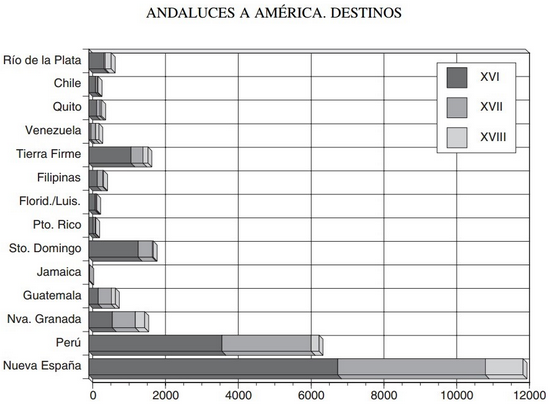 Cuantificarla es complicado pero es evidente que muchos europeos, especialmente españoles, se instalaron en Hispanoamérica.
Para Europa supuso entrar en una nueva fase económica conocida como capitalismo comercial.
Se conoce como capitalismo el sistema económico basado en la preponderancia del factor capital frente a los otros factores productivos. En realidad, hace referencia a la sustitución de la tierra como mayor fuente de riqueza por los negocios, si bien en esta primera fase no será la industria la protagonista sino el comercio.
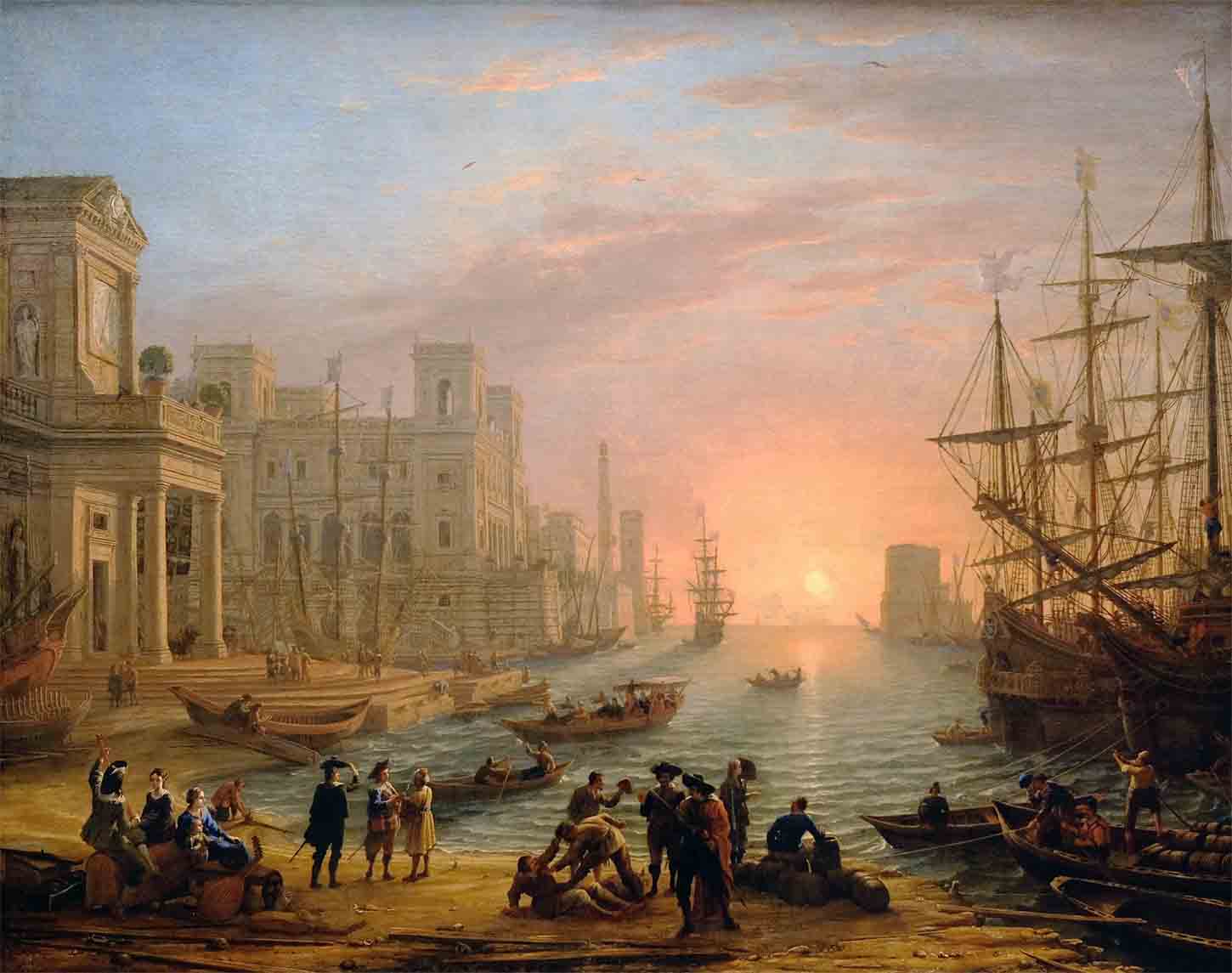 Europa recibió un enorme flujo de materias primas procedentes de América, Asia y África.
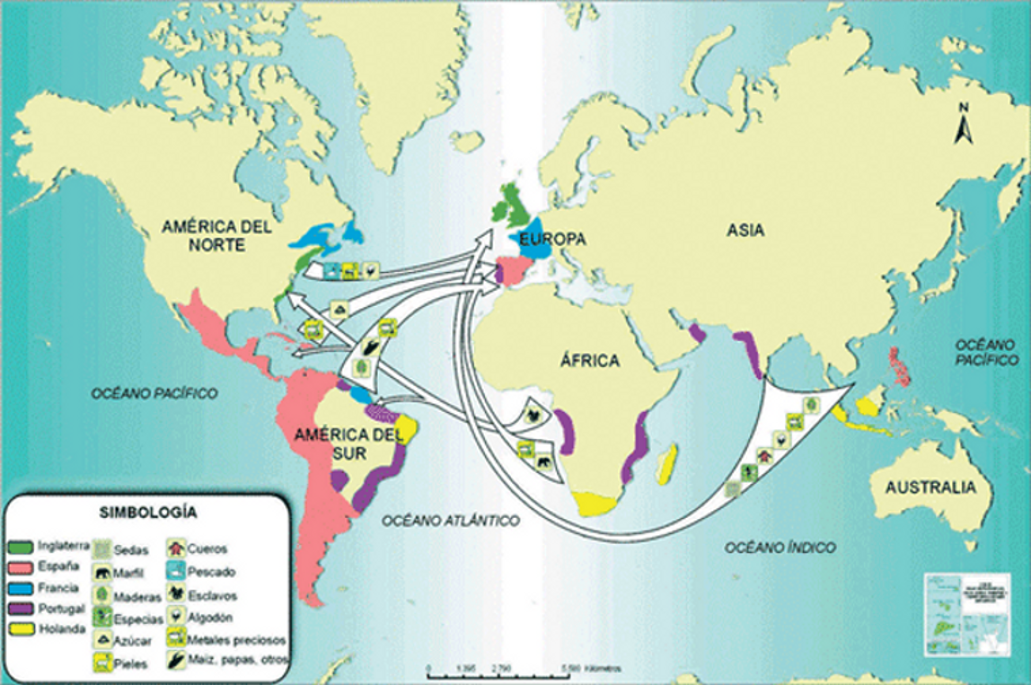 En concreto, de América tendría especial trascendencia la plata, pero también serían importantes  otros como el oro, la caña de azúcar, el algodón…
Para Europa supuso expandir sus mercados, un lugar donde colocar los productos artesanales.
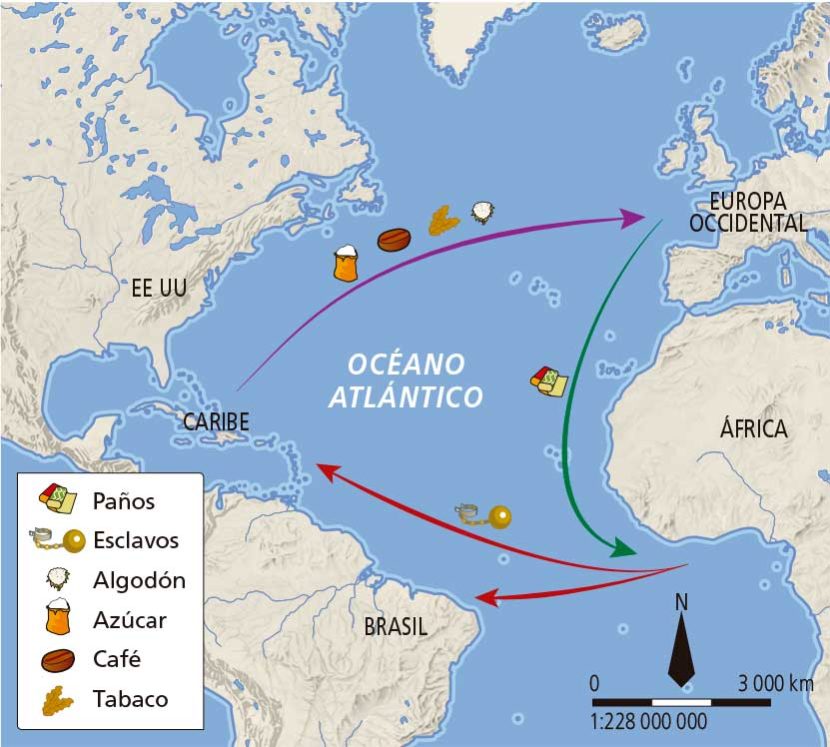 Con América y África se formó de inmediato el llamado comercio triangular. Europa conseguía colocar sus paños (productos textiles) a cambio de materias primas y una sustanciosa ganancia.
Entre las materias primas procedentes de América llegaron nuevos alimentos que diversificaron la dieta y ampliaron el horizonte comercial.
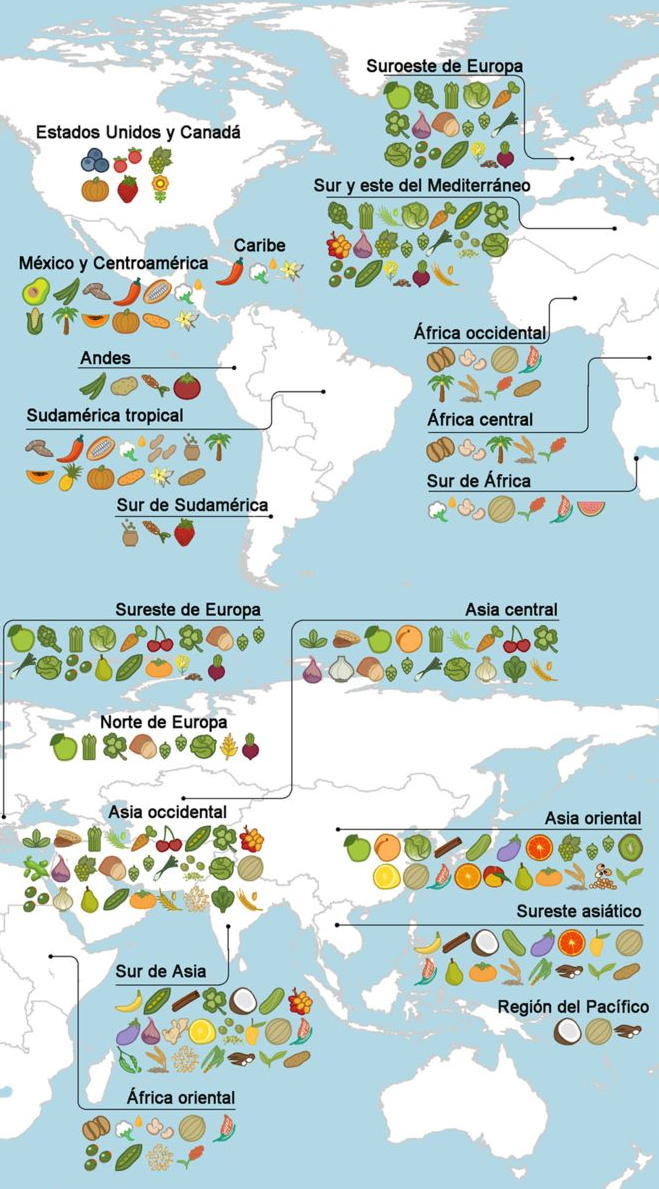 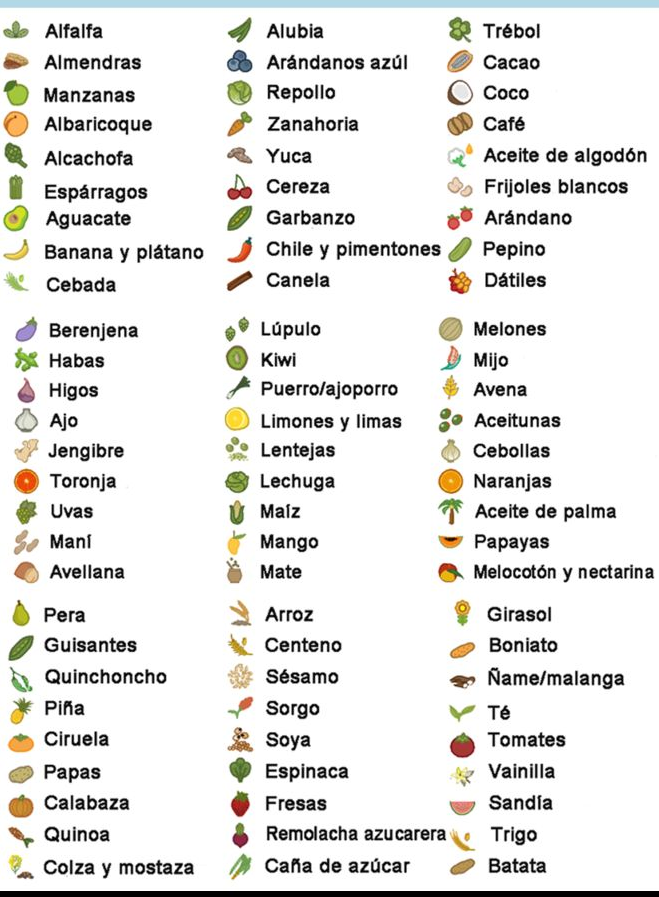 Algunos productos americanos: maíz, patata, ¿batata?, tomate, pimiento, girasol, vainilla, arándano, el fresón (no la fresa), el aguacate, el cacao, las alubias, la calabaza, la quínoa, la colza, la piña o la yuca. Por cierto, en América también había algodón silvestre.
Desde el siglo XVI los españoles y europeos explotaron las posibilidades agrícolas de los nuevos territorios a través de la agricultura de plantación.
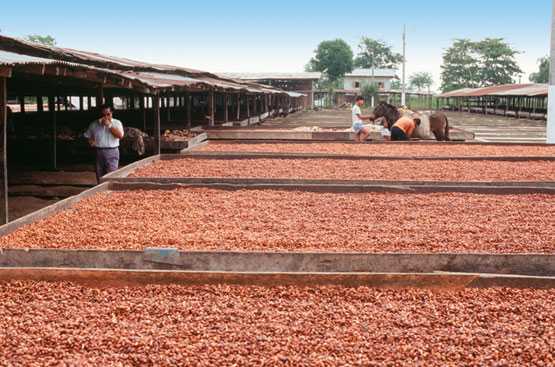 Este tipo de agricultura se basaba en utilizar grandes extensiones de terreno para cultivar un único producto que después se exportaba a gran distancia. Inicialmente fue la caña de azúcar el producto más cultivado.
Plantación de cacao
Los españoles intentaron limitar el desarrollo industrial y comercial de sus colonias.
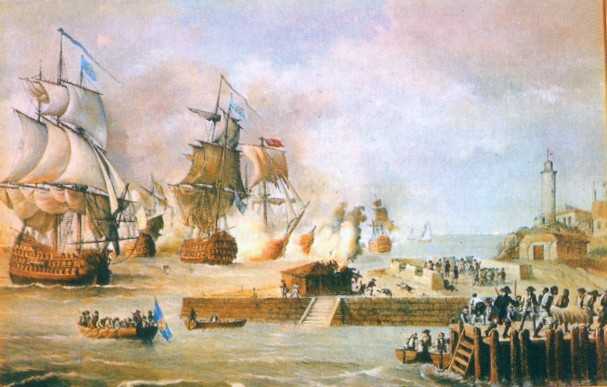 En el siglo XVIII los británicos rompieron poco a poco el monopolio español. El comercio y nuevas ideas terminaría provocando el nacimiento de ideas independentistas.
La Guerra de la Oreja de Jenkins fue el episodio más serio en el que los británicos estuvieron cerca de provocar una temprana derrota de los españoles en América.
Tanto para Europa como para América el descubrimiento supuso una mayor amplitud de miras.
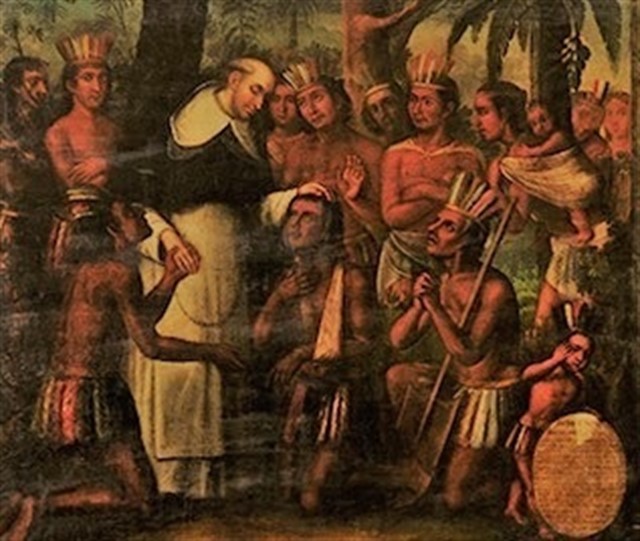 En este sentido, destaca la defensa que el fraile Bartolomé de Las Casas hizo de la humanidad de los indios que llevó a su evangelización. En Europa se abrió un debate que a la larga ayudaría a desarrollar una mayor tolerancia.
En cuanto a América, sería la peor parada al conformar una economía dependiente.
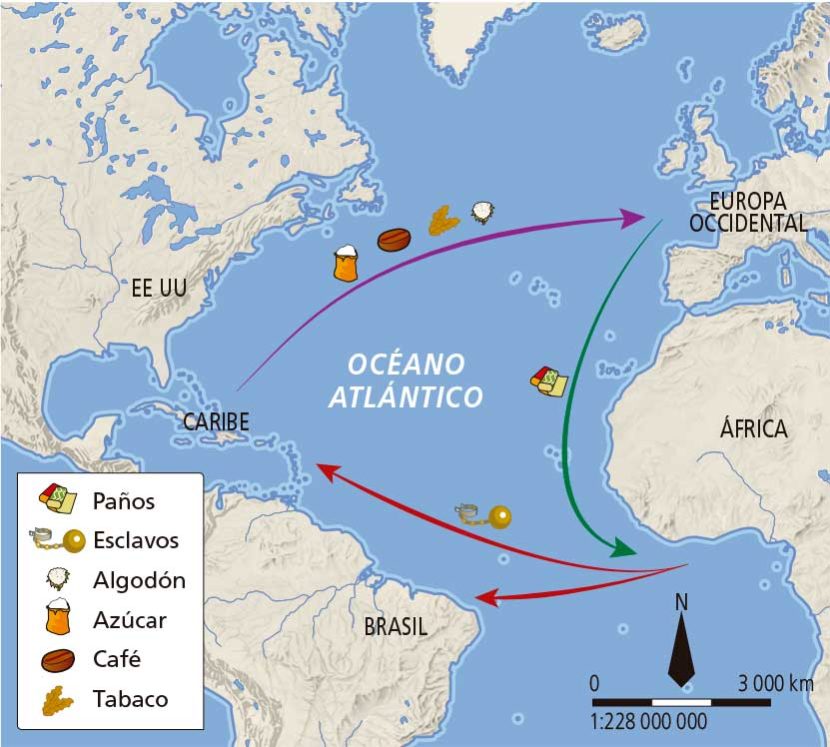 El comercio triangular explica muy bien en qué consiste. América se quedaba sin sus materias primas y compraba los productos europeos por su escaso desarrollo industrial. Esto suponía encima perder capitales que tampoco favorecían el desarrollo artesanal.
En Hispanoamérica se formó una sociedad diferente a la europea aunque con elementos comunes.
Los europeos llevaron a América la sociedad estamental o su religión, pero las diferencias fundamentales derivarían del mestizaje, el componente indígena y la llegada de gran cantidad de mano de obra esclava negra.
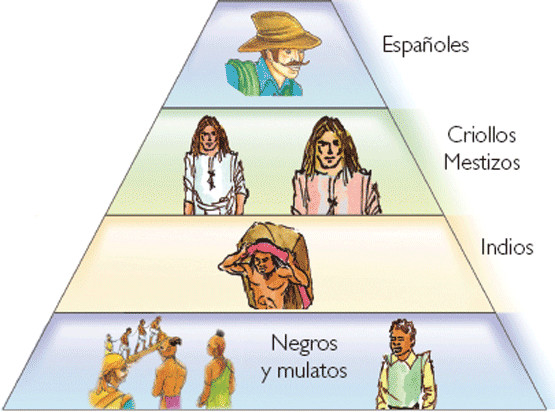 La herencia colonial europea fue negativa en el sentido de crear una sociedad con marcadas diferencias sociales entre ricos y pobres.
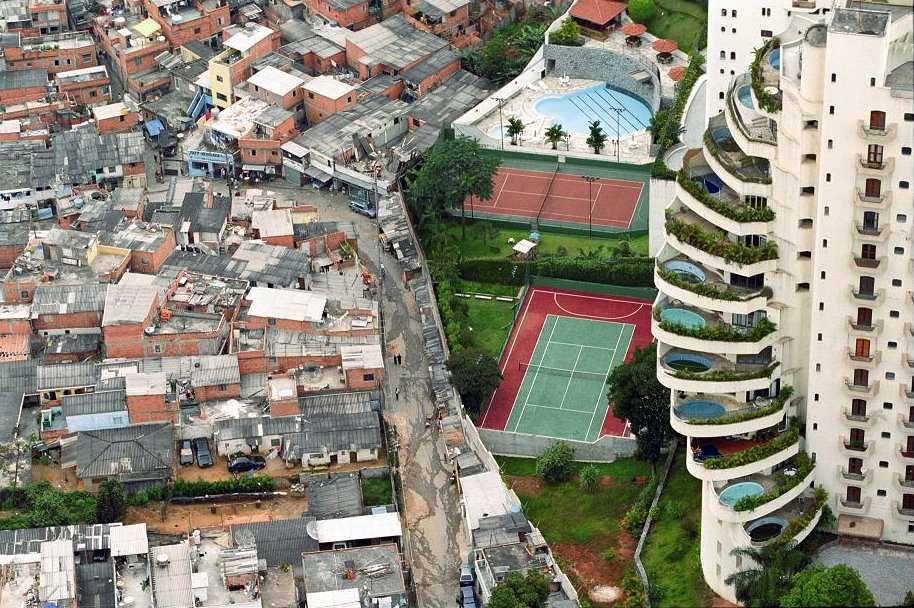 La favela Paraisópolis en Sao Paulo. Un muro separa dos mundos totalmente diferentes.
Los españoles emigraron a América y se establecieron sobre todo en ciudades de nueva construcción.
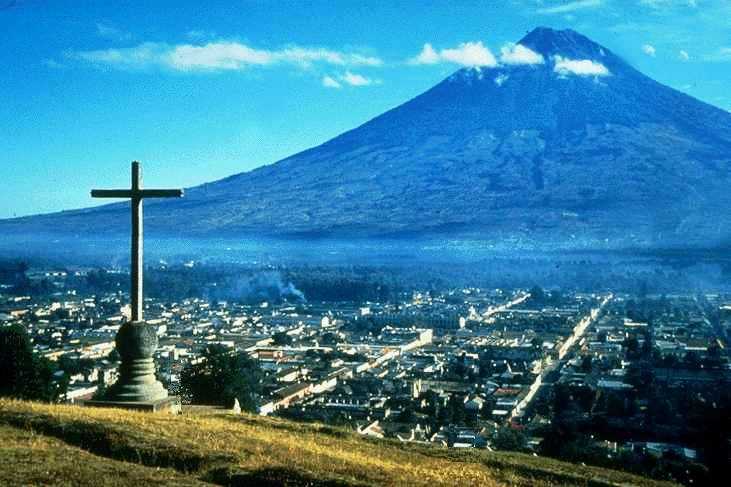 Los españoles aprovecharon el Nuevo Mundo para crear ciudades con un ordenamiento urbanístico basado en rectángulos y una plaza mayor como centro urbano.
Antigua Guatemala
Los conquistadores españoles dominaron esta sociedad, si bien con el paso del tiempo serían sus sucesores, los blancos americanos o criollos, quienes se conviertan en el grupo social dominante.
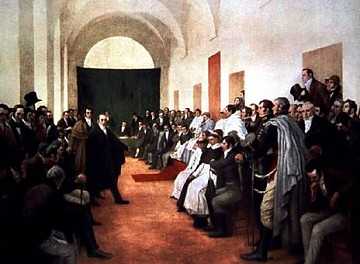 Los criollos serán quienes encabecen la independencia contra España en el siglo XIX. Primero se harían con el poder económico y después lograrían el poder político.
El componente blanco es mayoritario en algunos países, especialmente los del sur.
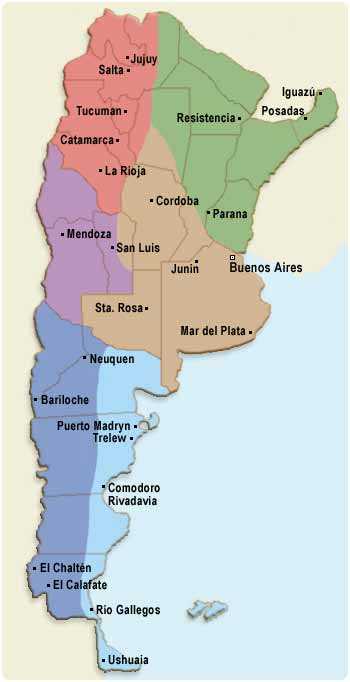 En Argentina, al igual que en el resto de Hispanoamérica, el mestizaje es muy fuerte, pero a diferencia de otros países el componente europeo, español e italiano, tiene más peso que el indígena y negro.
El mestizaje es una característica habitual de las sociedades hispanoamericanas que se produjo durante los siglos de dominación europea.
En países como Paraguay, Bolivia, Colombia, Venezuela, México, Ecuador, Perú… el componente mestizo tiene un peso muy importante. En Perú, Venezuela y Colombia es en torno a la mitad de la población, en México dos tercios o en Ecuador el 40%.
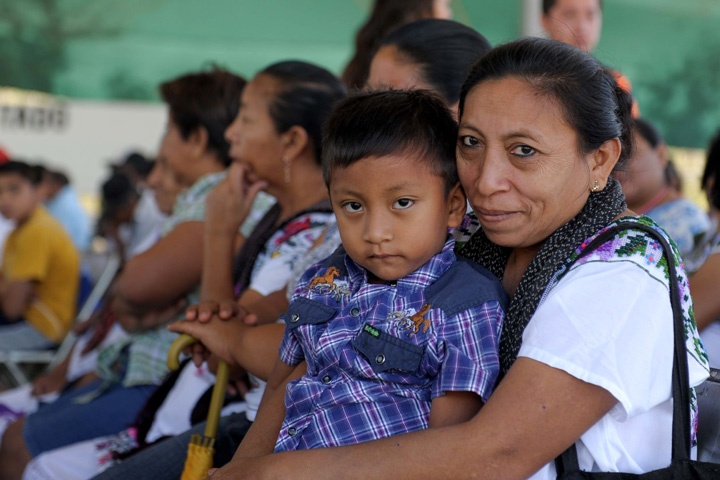 El componente indígena sigue siendo mayoritario en muchos lugares de América.
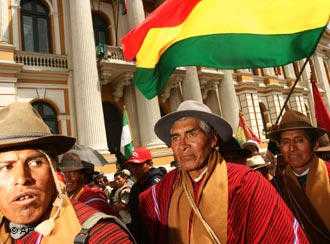 En Bolivia son indígenas en torno a dos tercios, en Ecuador o Guatemala un 40%,
Las islas caribeñas presentan un mayor componente negro en su ascendencia. El 70% del ADN de los dominicanos procede de los negros africanos.
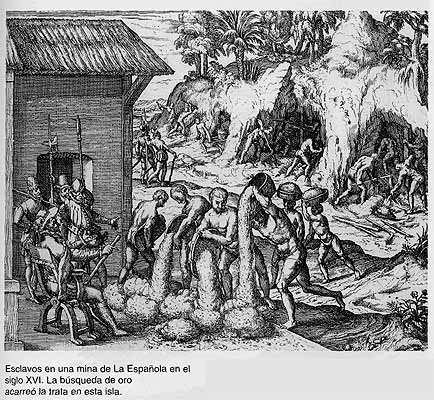 La llegada de esclavos negros se inició en la isla de La Española a mediados del siglo XVI, primero en busca del oro y pronto para cultivar la caña de azúcar.
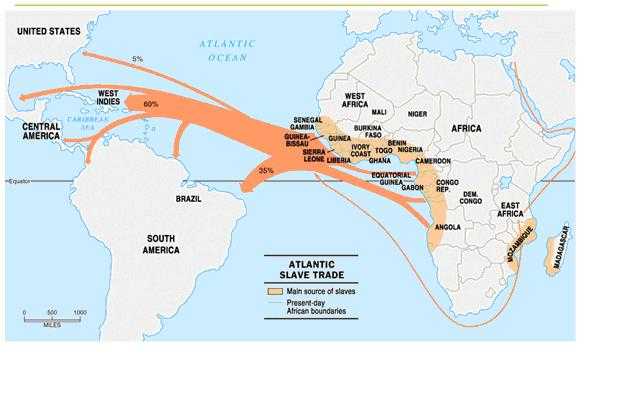 Los negros llegaron a América como esclavos para sustituir a la diezmada población indígena, especialmente durante el siglo XVII.
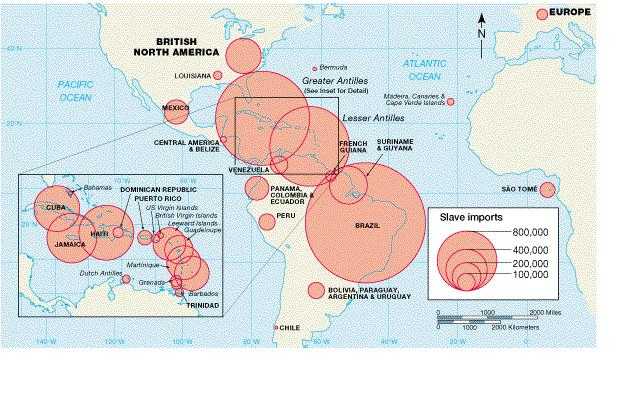 Tuvieron un mayor impacto en Brasil, el norte de Sudamérica, islas caribeñas y en los Estados Unidos.
No es fácil conocer los datos de la composición étnica, pero lo que sí es obvio es que el componente indio perdió peso respecto al blanco, el negro y sobre todo el mestizo.
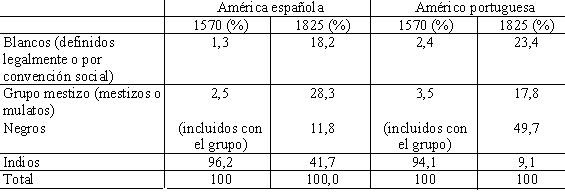